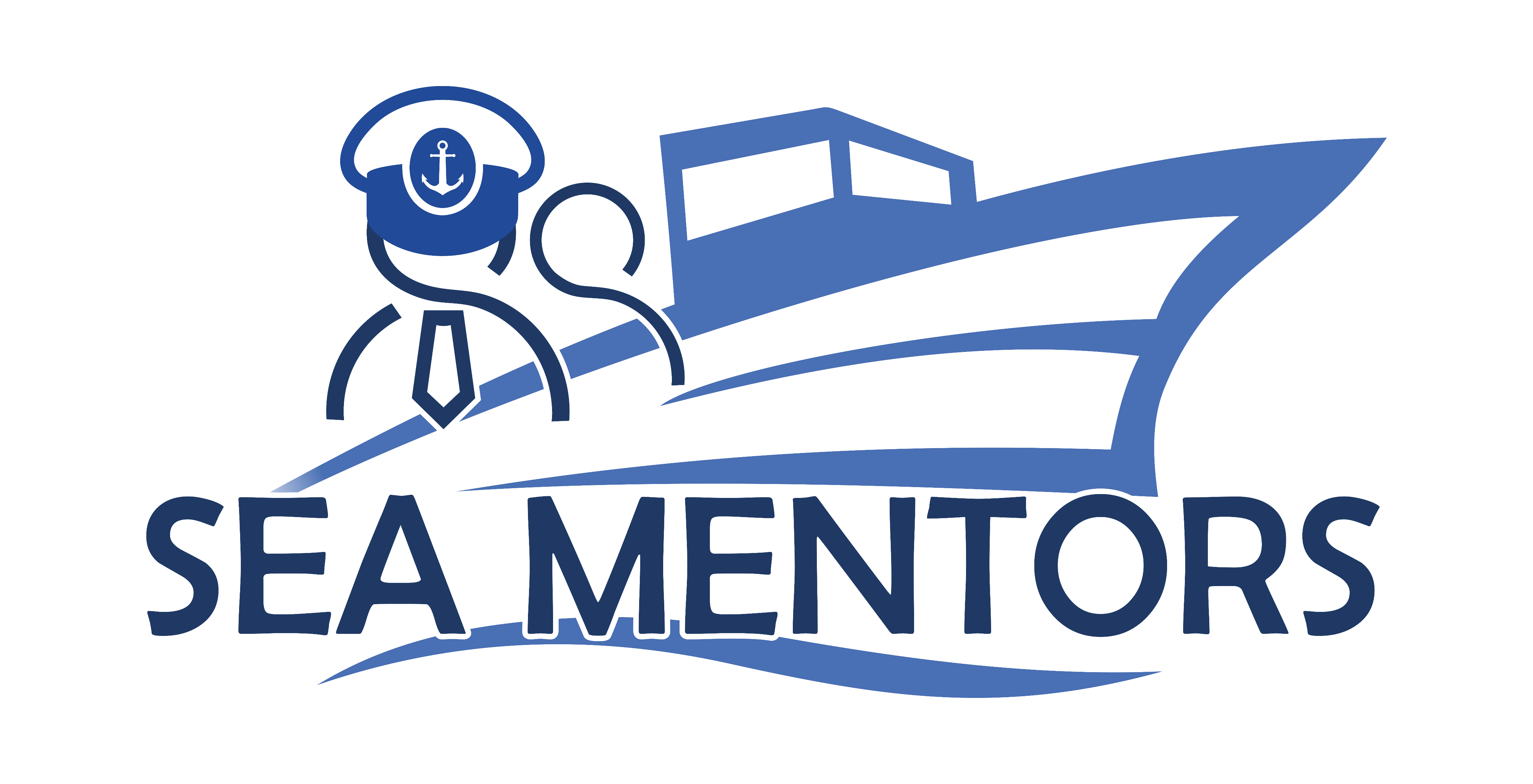 Mentorship Platform
In this presentation, we will introduce a mentorship platform and explain in detail how it works.
www.seamentors.com
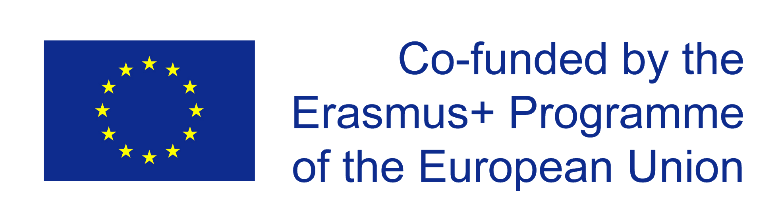 CAREER GUIDANCE PORTAL
Career Assessment  Tests
CV and Job  Application Guide
Internet Connections  of the Centers
The portal will have a section  where sample materials will  be shared in areas such as  personality, leadership,  teamwork, time management  and stress.
The portal will have a section  where career counseling,  interview guides and  simulations, job description  models,  recruitment/selection  standards, etc. materials will  be shared.
The portal will include links  where you can communicate  with the Career Counseling  departments of the centers.
CAREER MENTORING SECTION
Mentee Support Program
Online Mentoring Exams
Mentoring Training
Developed as a course guide for  mentors and students. It will  include descriptions of the most  important tasks on ships.
It will be a series of resources for  mentees. For example: mentor  explanations, surveys, various  interactive tools and a database  for mentors.
At least 100 students will benefit  from career guidance sessions  with international mentors.
MENTORSHIP LIBRARY
Database of Experiential Examples
Mentorship Library
Video Interviews
A section that includes a list  of experiential examples  based on applied surveys,  video interviews, and expert  opinions.
Mentorship-themed video  interviews with experts in the  maritime industry.
Interns will be able to access  a library containing  testimonials and shipboard  diversity management  practices from experts and  interns in the maritime  industry.
MARITIME CAREER RESOURCES
2
1
Event/Seminar
Survey Results Database
Forms that interns and professionals fill out  with input from experienced mentors.
A collection of seminars, workshops and  other events to help interns develop their  careers on ships.
3
4
Publications
Collaborators
A list of articles, studies and other  documents that provide insights into the  maritime industry.
Partners who will present joint research and  study outputs.
This link contains surveys, an event/seminar database, various articles and studies, documents or other  publications for interns who want to pursue a career on maritime ships.
News
This section will contain news related to project activities/seminars or project bulletins.
Registration and Usage
It is free to sign up and use the platform. The features of the mentors will  differ and they are still being prepared.
Benefits for Mentees
1	2
3
Career Counseling
Degree/Experience  from Course
Mentorship Sessions
A section that will help  students determine their  careers.
At least 100 students  participate in guidance  sessions with international  mentors in their final year.
Students will receive a  certificate if they pass the  applied course. Many  students were easily placed  in internship positions thanks  to mentorship  recommendations.
WHAT WE BRING TO THE INDUSTRY
Awareness
Helps students become  aware of issues such as  diversity, leadership, culture,  and stress management  through open forums and  interviews.
Mentors guide students,  especially in intern positions.
Differentiation
Specifically designed for the  maritime industry.
Provides tips to students  based on the experiences of  industry professionals.
Early Planning
Allows students to plan  their career early.
Provides resources to show  students what to do when  applying for jobs.